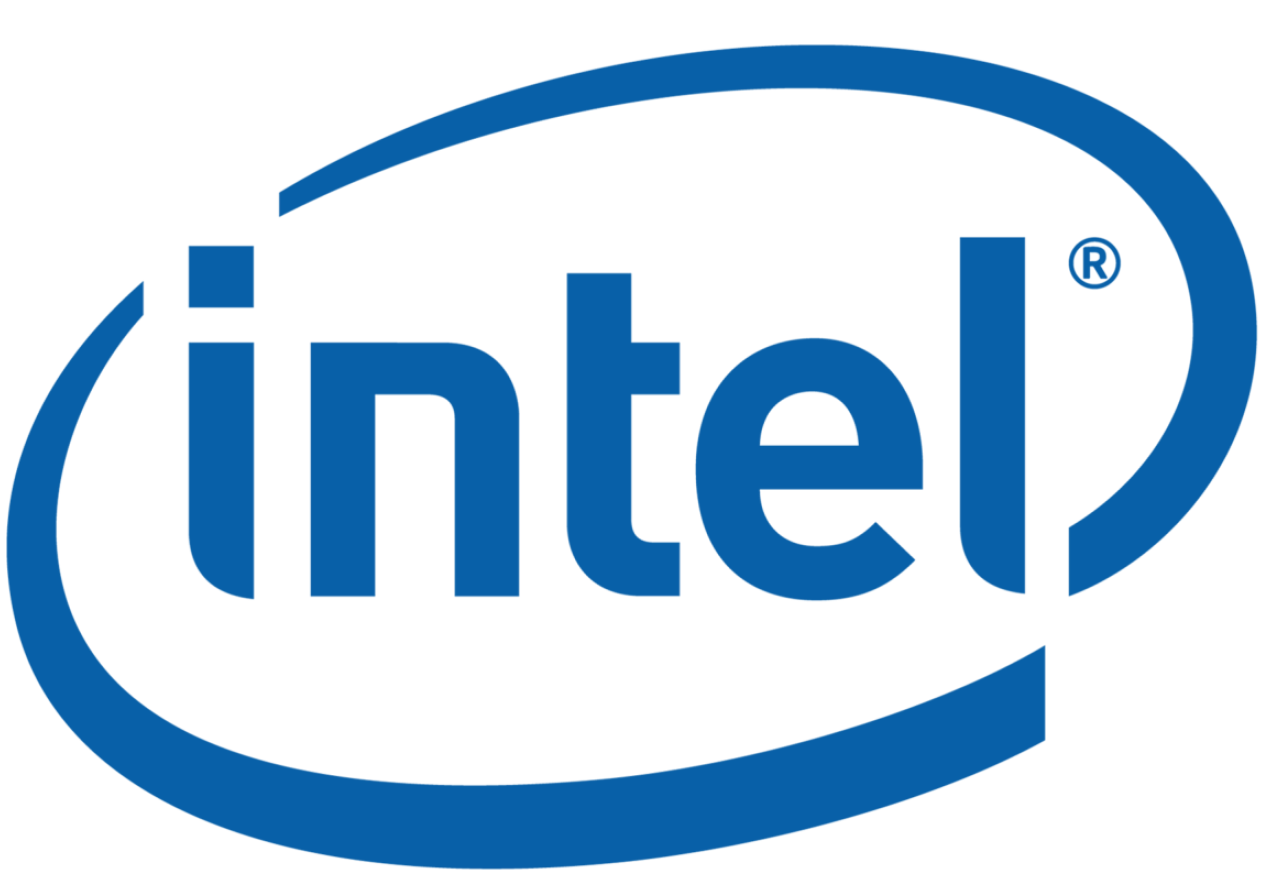 The use of 802.11 Timing Measurementwith P802.1ASbtin the context of P802.11ak
Kevin B. Stanton		
Intel Corporation
November 2013
Questions
What about the new dot11 Timing Measurement?
How does P802.11ak affect gPTP?
p. 2
The new dot11 Timing Measurement
IEEE Std. 802.1AS™-2011 specifies the use of Timing Measurement
Which is published in IEEE Std. 802.11™-2012
       “
							      ”
P802.11mc is adding Fine Timing Measurement
It’s nearly the same as Timing Measurement
Increased timestamp resolution (10ns100ps)
Public Action Frame  Private Action Frame
Other changes expected
Expected to be published in 2015
A resulting change to P802.1ASbt is not recommended
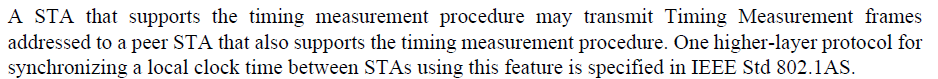 p. 3
Residence Time of a Station-Bridge
P802.11ak introduces WLAN Stations that Bridge
Residence Time of a WLAN Station-Bridge is large
FOLLOWUP information for message n sent in message n+1
With fixed Sync Interval, Residence Time ≥ sync interval
Implications to P802.1ASbt, if we do nothing:
Introduces small lag in time propagation through Station Bridge
And this grows linearly with # of Station-Bridge
+= Sync Interval * # of Station-Bridges
Approaches
Bi-modal sync interval (“burst-of-two”)
Increased sync rate
Live with the lag
Probably fine for Stations, less fine for long chains of Station-Bridges
p. 4
IEEE Std. 802.11™-2012 Timing Measurement
p. 5
BACKUP
p. 6